MMUs for GPGPUs
Supporting x86-64 Address Translation for 100s of GPU Lanes

Jason Power, Mark Hill, David Wood
UW-Madison Computer Sciences         Multifacet Group
Executive Summary
CPUs & GPUs: physically integrated, logically separate
Near Future: Cache coherence, Shared virtual address space

3 data-driven GPU MMU designs
D1: Post-coalescer MMU
	coalescer and shared memory filter 85% of requests
D2: +Highly-threaded page table walker
	TLB misses bursty with up to 140 concurrent
D3: +Page walk cache
	high TLB miss rate (29% avg), need low-latency misses

Full x86-64 support with modest performance decrease (2% avg over an ideal MMU)
10/17/2013
2
UW-Madison Computer Sciences         Multifacet Group
[Speaker Notes: 1:50]
Motivation
Closer physical integration of GPGPUs

Programming model still decoupled
Separate address spaces
Unified virtual address (NVIDIA) simplifies code
Want: Shared virtual address space (hUMA)
10/17/2013
3
UW-Madison Computer Sciences         Multifacet Group
Example: Vector Copy
10/17/2013
4
UW-Madison Computer Sciences         Multifacet Group
Host code
(separate address spaces)
Kernel code
void main() {
	int *d_in, *d_out;
	int *h_in, *h_out;

	h_in = new int[1024]; // allocate input array on host
	h_in = ... // Initial host array
	
	h_out = new int[1024]; // allocate output array on host

	d_in = cudaMalloc(sizeof(int)*1024); // allocate input array on device
	d_out = cudaMalloc(sizeof(int)*1024); // allocate output array on device

	cudaMemcpy(d_in, h_in, sizeof(int)*4, HtD); // copy input array from host to device

	vectoryCopy<<<1,1024>>>(d_in, d_out); 

	cudaMemcpy(h_out, d_out, sizeof(int)*4, DtH); // copy the output array from device to host

	... h_out // continue host computation with result

	cudaFree(d_in); cudaFree(d_out); // Free memory on device
	delete[] h_in; delete[] h_out; // Free memory on host
}
__device__ void vectorCopy(int *in, int *out) {
	out[threadId.idx] = in[threadId.idx];
}
10/17/2013
5
UW-Madison Computer Sciences         Multifacet Group
Host code
(separate address spaces)
Kernel code
void main() {
	int *d_in, *d_out;
	int *h_in, *h_out;

	h_in = new int[1024]; // allocate input array on host
	h_in = ... // Initial host array
	
	h_out = new int[1024]; // allocate output array on host

	d_in = cudaMalloc(sizeof(int)*1024); // allocate input array on device
	d_out = cudaMalloc(sizeof(int)*1024); // allocate output array on device

	cudaMemcpy(d_in, h_in, sizeof(int)*4, HtD); // copy input array from host to device

	vectoryCopy<<<1,1024>>>(d_in, d_out); 

	cudaMemcpy(h_out, d_out, sizeof(int)*4, DtH); // copy the output array from device to host

	... h_out // continue host computation with result

	cudaFree(d_in); cudaFree(d_out); // Free memory on device
	delete[] h_in; delete[] h_out; // Free memory on host
}
__device__ void vectorCopy(int *in, int *out) {
	out[threadId.idx] = in[threadId.idx];
}
10/17/2013
6
UW-Madison Computer Sciences         Multifacet Group
Host code
(Universal virtual addressing)
Kernel code
void main() {
	int *d_in, *d_out;
	int *h_in, *h_out;

	h_in = new int[1024]; // allocate input array on host
	h_in = ... // Initial host array
	
	h_out = new int[1024]; // allocate output array on host

	d_in = cudaMalloc(sizeof(int)*1024); // allocate input array on device
	d_out = cudaMalloc(sizeof(int)*1024); // allocate output array on device

	cudaMemcpy(d_in, h_in, sizeof(int)*4, HtD); // copy input array from host to device

	vectoryCopy<<<1,1024>>>(d_in, d_out); 

	cudaMemcpy(h_out, d_out, sizeof(int)*4, DtH); // copy the output array from device to host

	... h_out // continue host computation with result

	cudaFree(d_in); cudaFree(d_out); // Free memory on device
	delete[] h_in; delete[] h_out; // Free memory on host
}
__device__ void vectorCopy(int *in, int *out) {
	out[threadId.idx] = in[threadId.idx];
}
cudaHostMalloc(sizeof(int)*1024);
cudaHostMalloc(sizeof(int)*1024);
h_in, h_out
cudaHostFree(h_in);
cudaHostFree(h_out);
10/17/2013
7
UW-Madison Computer Sciences         Multifacet Group
Host code
(Universal virtual addressing)
Kernel code
__device__ void vectorCopy(int *in, int *out) {
	out[threadId.idx] = in[threadId.idx];
}
void main() {
	int *h_in, *h_out;

	h_in = cudaHostMalloc(sizeof(int)*1024); // allocate input array on host
	h_in = ... // Initial host array
	
	h_out = cudaHostMalloc(sizeof(int)*1024); // allocate output array on host

	vectoryCopy<<<1,1024>>>(h_in, h_out); 

	... h_out // continue host computation with result

	cudaHostFree(h_in); // Free memory on host
	cudaHostFree(h_out);
}
10/17/2013
8
UW-Madison Computer Sciences         Multifacet Group
[Speaker Notes: Still have d_in and d_out in kernel launch]
Host code
(Shared address space)
Kernel code
__device__ void vectorCopy(int *in, int *out) {
	out[threadId.idx] = in[threadId.idx];
}
void main() {
	int *h_in, *h_out;

	h_in = new int[1024]; // allocate input array on host
	h_in = ... // Initial host array
	
	h_out = new int[1024]; // allocate output array on host

	vectoryCopy<<<1,1024>>>(h_in, h_out); 

	... h_out // continue host computation with result

	delete[] h_in; delete[] h_out; // Free memory on host
}
10/17/2013
9
UW-Madison Computer Sciences         Multifacet Group
Host code
(Shared address space)
Kernel code
__device__ void vectorCopy(int *in, int *out) {
	out[threadId.idx] = in[threadId.idx];
}
void main() {
	int *h_in, *h_out;

	h_in = new int[1024]; // allocate input array on host
	h_in = ... // Initial host array
	
	h_out = new int[1024]; // allocate output array on host

	vectoryCopy<<<1,1024>>>(h_in, h_out); 

	... h_out // continue host computation with result

	delete[] h_in; delete[] h_out; // Free memory on host
}
GPU kernel now a drop-in replacement
10/17/2013
10
UW-Madison Computer Sciences         Multifacet Group
Shared virtual address space
Simplifies code
Easier to understand
Enables rich pointer-based datastructures
Trees, linked lists, etc.

Need: MMU (memory management unit) for the GPU 
Low overhead
Support for CPU page tables (x86-64)
4 KB pages
Page faults, TLB flushes, TLB shootdown, etc
10/17/2013
11
UW-Madison Computer Sciences         Multifacet Group
[Speaker Notes: 6:16]
Outline
Motivation

Data-driven GPU MMU design
D1: Post-coalescer MMU
D2: +Highly-threaded page table walker
D3: +Shared page walk cache

Alternative designs 

Conclusions
10/17/2013
12
UW-Madison Computer Sciences         Multifacet Group
System Overview
10/17/2013
13
UW-Madison Computer Sciences         Multifacet Group
GPU Overview
10/17/2013
14
UW-Madison Computer Sciences         Multifacet Group
[Speaker Notes: Need to add system parameters (128 entry TLB, etc)
Need to add workloads too]
Methodology
Target System
Heterogeneous CPU-GPU system
Linux OS
Simulation
gem5-gpu – full system mode
Rodinia benchmarks & database sort

Ideal MMU
Infinite caches
Minimal latency
10/17/2013
15
UW-Madison Computer Sciences         Multifacet Group
D0
10/17/2013
16
UW-Madison Computer Sciences         Multifacet Group
D1
Per-CU MMUs: 
Reducing the translation request rate
10/17/2013
17
UW-Madison Computer Sciences         Multifacet Group
Lane
Lane
Lane
Lane
Lane
Lane
Lane
Lane
Lane
Lane
Lane
Lane
Lane
Lane
Lane
Lane
10/17/2013
18
UW-Madison Computer Sciences         Multifacet Group
[Speaker Notes: Somehow say 1 compute unit]
Lane
Lane
Lane
Lane
Lane
Lane
Lane
Lane
Lane
Lane
Lane
Lane
Lane
Lane
Lane
Lane
1x B/W
Shared Memory
0.45x B/W
10/17/2013
19
UW-Madison Computer Sciences         Multifacet Group
Lane
Lane
Lane
Lane
Lane
Lane
Lane
Lane
Lane
Lane
Lane
Lane
Lane
Lane
Lane
Lane
1x B/W
Shared Memory
Coalescer
0.45x B/W
0.06x B/W
10/17/2013
20
UW-Madison Computer Sciences         Multifacet Group
Reducing translation request rate
Breakdown of memory operations
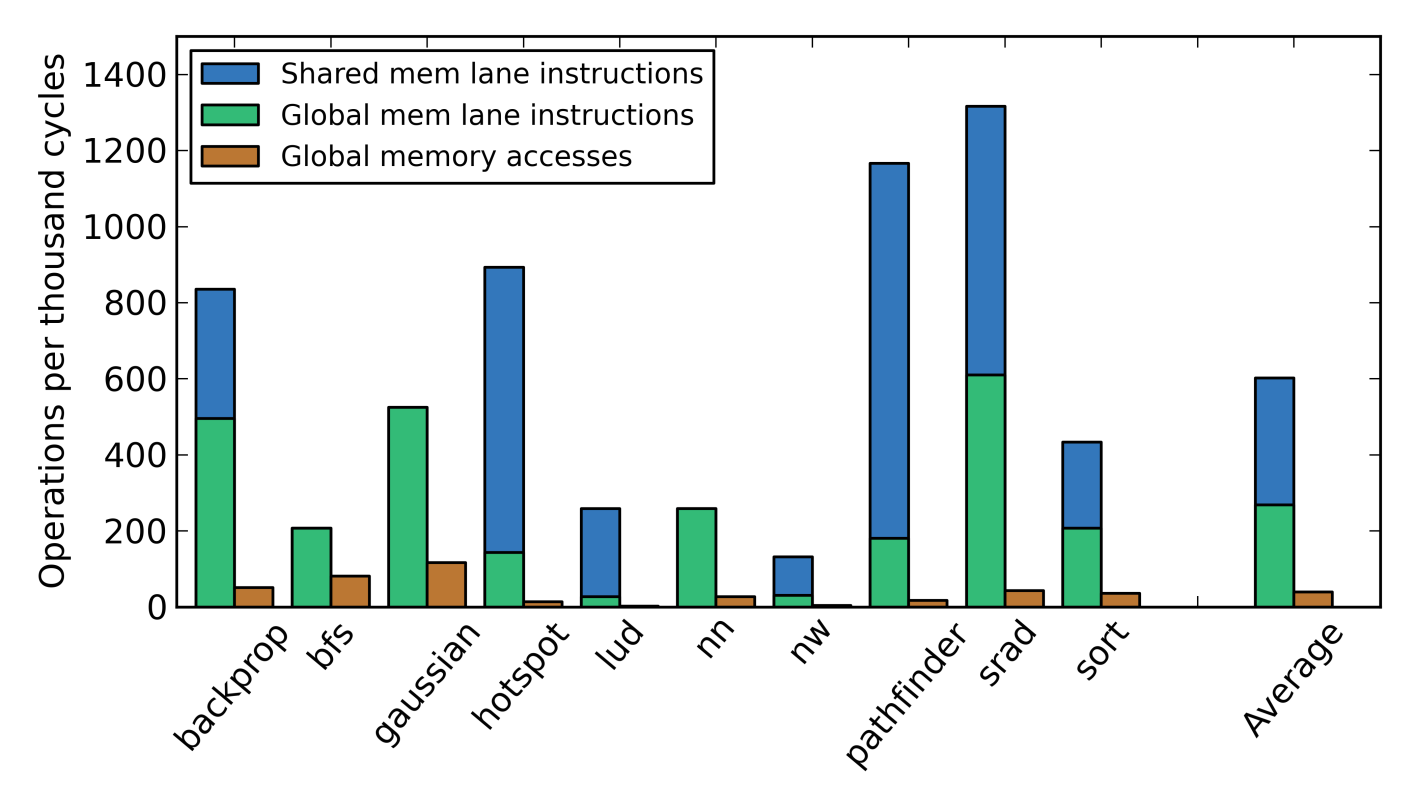 Shared memory and coalescer effectively filter global memory accesses
Average 39 TLB requests per 1000 cycles
10/17/2013
21
UW-Madison Computer Sciences         Multifacet Group
[Speaker Notes: 3 slides, one for each bar
Stacked bar graph would be better]
D1
10/17/2013
22
UW-Madison Computer Sciences         Multifacet Group
Performance
10/17/2013
23
UW-Madison Computer Sciences         Multifacet Group
D2
Highly-threaded page table walker:
Increasing TLB miss bandwidth
10/17/2013
24
UW-Madison Computer Sciences         Multifacet Group
Lane
Lane
Lane
Lane
Lane
Lane
Lane
Lane
Lane
Lane
Lane
Lane
Lane
Lane
Lane
Lane
Shared Memory
Coalescer
Outstanding TLB Misses
10/17/2013
25
UW-Madison Computer Sciences         Multifacet Group
Lane
Lane
Lane
Lane
Lane
Lane
Lane
Lane
Lane
Lane
Lane
Lane
Lane
Lane
Lane
Lane
Shared Memory
Coalescer
Outstanding TLB Misses
10/17/2013
26
UW-Madison Computer Sciences         Multifacet Group
Multiple outstanding page walks
Concurrent page walks when non-zero (log scale)
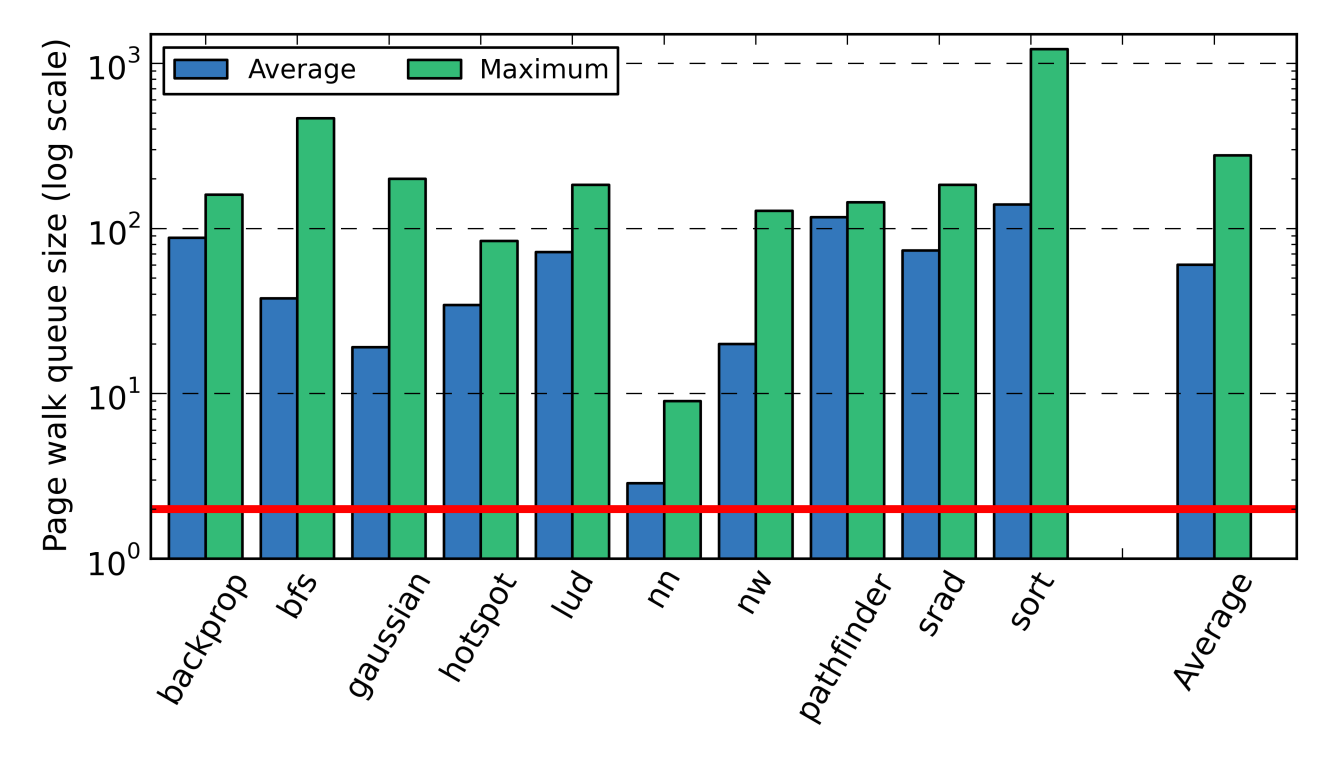 2
Many workloads are bursty
Miss latency skyrockets due to queuing delays if blocking page walker
10/17/2013
27
UW-Madison Computer Sciences         Multifacet Group
D2
10/17/2013
28
UW-Madison Computer Sciences         Multifacet Group
Performance
10/17/2013
29
UW-Madison Computer Sciences         Multifacet Group
D3
Page walk cache:
Overcoming high TLB miss rate
10/17/2013
30
UW-Madison Computer Sciences         Multifacet Group
High L1 TLB miss rate
Per-access Rate with 128 entry L1 TLB
Average miss rate: 29%!
10/17/2013
31
UW-Madison Computer Sciences         Multifacet Group
[Speaker Notes: Title for per reference add 128 entry]
High TLB miss rate
Requests from coalescer spread out
Multiple warps issuing unique streams
Mostly 64 and 128 byte requests

Often streaming access patterns
Each entry not reused many times
Many demand misses
10/17/2013
32
UW-Madison Computer Sciences         Multifacet Group
D3
10/17/2013
33
UW-Madison Computer Sciences         Multifacet Group
Performance
Average: Less than 2% slowdown
Worst case: 12% slowdown
10/17/2013
34
UW-Madison Computer Sciences         Multifacet Group
Correctness Issues
Page faults
Stall GPU as if TLB miss
Raise interrupt on CPU core
Allow OS to handle in normal way
Minor page faults: OK, Major page faults harder
One change to CPU microcode, no OS changes

TLB flush and shootdown
Leverage CPU core, again
Flush GPU TLBs whenever CPU core TLB is flushed
10/17/2013
35
UW-Madison Computer Sciences         Multifacet Group
[Speaker Notes: Define major/minor page faults]
Page faults
Minor Page faults handled correctly
5000 cycles = 3.5 µsec: too fast for GPU context switch
10/17/2013
36
UW-Madison Computer Sciences         Multifacet Group
Summary
D3: proof of concept 
Non-exotic design
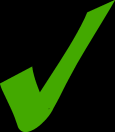 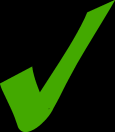 Correctness issues
Low overhead
Fully compatible
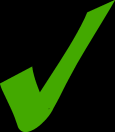 10/17/2013
37
UW-Madison Computer Sciences         Multifacet Group
Outline
Motivation

Data-driven GPU MMU design

Alternative designs 
Shared L2 TLB
Alternative page walk cache
Other sensitivity analysis
Energy and area

Conclusions
10/17/2013
38
UW-Madison Computer Sciences         Multifacet Group
[Speaker Notes: 18:38]
Shared L2 TLB
10/17/2013
39
UW-Madison Computer Sciences         Multifacet Group
Shared L2 TLB
Sharing pattern
Many benchmarks share translations between CUs
10/17/2013
40
UW-Madison Computer Sciences         Multifacet Group
Shared L2 TLB
Performance relative to D3
A shared L2 TLB can work as well as a page walk cache
Some workloads need low latency TLB misses
10/17/2013
41
UW-Madison Computer Sciences         Multifacet Group
Shared L2 TLB and PWC
10/17/2013
42
UW-Madison Computer Sciences         Multifacet Group
Shared L2 TLB and PWC
Benefits of both page walk cache and shared L2 TLB
Can reduce the size of L1 TLB without performance penalty
10/17/2013
43
UW-Madison Computer Sciences         Multifacet Group
Ideal Page Walk Cache
D3 uses AMD-like physically-addressed page walk cache
Ideal PWC performs slightly better (1% avg, up to 10%)
10/17/2013
44
UW-Madison Computer Sciences         Multifacet Group
Other Sensitivity Analysis
TLB prefetching:
Simple 1-ahead prefetcher does not affect performance

Large pages:
Effective at reducing TLB misses
Requiring places burden on programmer
Must have compatibility
10/17/2013
45
UW-Madison Computer Sciences         Multifacet Group
Alternative Designs
Each design has 16 KB extra SRAM for all 16 CUs
PWC needed for some workloads
Ideal PWC can increase performance slightly
10/17/2013
46
UW-Madison Computer Sciences         Multifacet Group
Conclusions
Shared virtual memory is important

Non-exotic MMU design
Post-coalescer L1 TLBs
Highly-threaded page table walker
Page walk cache

Full compatibility with minimal overhead
10/17/2013
47
UW-Madison Computer Sciences         Multifacet Group
[Speaker Notes: 23:48]
Questions?
10/17/2013
48
UW-Madison Computer Sciences         Multifacet Group
Future Work
Add something?
10/17/2013
49
UW-Madison Computer Sciences         Multifacet Group
Energy and Area of Unified MMU
These configurations provide a huge performance improvement 
    over D2 AND reduce area and (maybe) energy
*data produced using McPAT and CACTI 6.5
10/17/2013
50
UW-Madison Computer Sciences         Multifacet Group
[Speaker Notes: Methods. Put down cacti and McPAT]
Executive Summary (1/2)
Today: GPGPUs and CPUs closer physical integration 
CPU/GPU on same die, sharing DRAM, L3 cache
AMD Fusion, Intel Sandy/Ivy Bridge, Qualcomm, …
Tomorrow: Closer logical integration
Share data simply
Cache coherence
Shared address space
10/17/2013
51
UW-Madison Computer Sciences         Multifacet Group
Executive Summary (2/2)
MMU usage analysis findings:
F1: GPU per-CU TLB translation request rate is low (vs. CPU core)
F2: GPU applications have a high TLB miss rate (15%)
F3: Large pages (if applicable) are effective in reducing MMU overheads 
F4: Multiple outstanding page walks are common (up to 350)
Non-exotic design sufficient
Per-CU L1 TLB
Shared L2 TLB
Multi-threaded page table walker
Page walk cache
Even with 4KB pages, within 3% performance of magic translation
10/17/2013
52
UW-Madison Computer Sciences         Multifacet Group
[Speaker Notes: Subfont too small?]
Low TLB translation request rate
Memory operations per thousand instruction instances
Memory operations per thousand cycles
10/17/2013
53
UW-Madison Computer Sciences         Multifacet Group
F3
Large pages (if appropriate) are effective
10/17/2013
54
UW-Madison Computer Sciences         Multifacet Group
128 entry TLB
With 4 kB pages
512 kB reach
128 entry TLB
With 2 MB pages
256 MB reach
4 kB page
2 MB page
*to scale
10/17/2013
55
UW-Madison Computer Sciences         Multifacet Group
Large pages are effective
Relative miss rate with 2MB pages
2 MB pages significantly reduce miss rate

But can they be used?
slow adoption on CPUs
Special allocation API
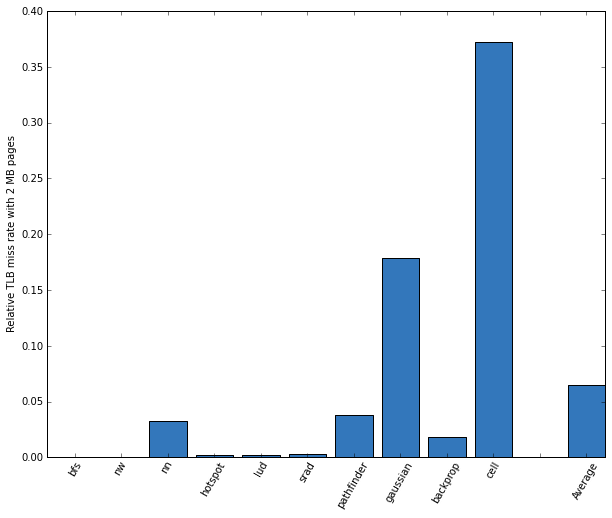 10/17/2013
56
UW-Madison Computer Sciences         Multifacet Group
[Speaker Notes: Cell and gaussian are pretty small and have relatively few TLB misses with 4 kB pages
Absolute numbers?]
Implications
F1: GPU TLB translation request rate is low
By placing the TLB after coalescing, no exotic architecture needed to support multiple requests per cycle
F2: GPU applications have a  high TLB miss rate
Page walk latency must be reduced to prevent queuing delays
F3: Large pages are effective in reducing MMU overheads
Large pages perform well, just like on CPU, but need compatibility
F4: Many outstanding page walks with blocking MMU
Need to support TLB misses while a page walk is outstanding: non-blocking page walker
10/17/2013
57
UW-Madison Computer Sciences         Multifacet Group
[Speaker Notes: Last point is without the L2 TLB, probably should say something about that here.
Put the (vs…) on each finding slide?]
Unified MMU Design
Memory request
(virtual addr)
Memory request
(physical addr)
Page walk request & response
10/17/2013
58
UW-Madison Computer Sciences         Multifacet Group
Host code
(separate address spaces)
Kernel code
void main() {
	int *d_in, *d_out;
	int *h_in, *h_out;

	h_in = new int[1024]; // allocate input array on host
	h_in = ... // Initial host array
	
	h_out = new int[1024]; // allocate output array on host

	d_in = cudaMalloc(sizeof(int)*1024); // allocate input array on device
	d_out = cudaMalloc(sizeof(int)*1024); // allocate output array on device

	cudaMemcpy(d_in, h_in, sizeof(int)*4, HtD); // copy input array from host to device

	vectoryCopy<<<1,1024>>>(d_in, d_out); 

	cudaMemcpy(h_out, d_out, sizeof(int)*4, DtH); // copy the output array from device to host

	... h_out // continue host computation with result

	cudaFree(d_in); cudaFree(d_out); // Free memory on device
	delete[] h_in; delete[] h_out; // Free memory on host
}
__device__ void vectorCopy(int *in, int *out) {
	out[threadId.idx] = in[threadId.idx];
}
10/17/2013
59
UW-Madison Computer Sciences         Multifacet Group
Host code
(separate address spaces)
Kernel code
void main() {
	int *d_in, *d_out;
	int *h_in, *h_out;

	h_in = new int[1024]; // allocate input array on host
	h_in = ... // Initial host array
	
	h_out = new int[1024]; // allocate output array on host

	d_in = cudaMalloc(sizeof(int)*1024); // allocate input array on device
	d_out = cudaMalloc(sizeof(int)*1024); // allocate output array on device

	cudaMemcpy(d_in, h_in, sizeof(int)*4, HtD); // copy input array from host to device

	vectoryCopy<<<1,1024>>>(d_in, d_out); 

	cudaMemcpy(h_out, d_out, sizeof(int)*4, DtH); // copy the output array from device to host

	... h_out // continue host computation with result

	cudaFree(d_in); cudaFree(d_out); // Free memory on device
	delete[] h_in; delete[] h_out; // Free memory on host
}
__device__ void vectorCopy(int *in, int *out) {
	out[threadId.idx] = in[threadId.idx];
}
10/17/2013
60
UW-Madison Computer Sciences         Multifacet Group
Host code
(separate address spaces)
Kernel code
void main() {
	int *d_in, *d_out;
	int *h_in, *h_out;

	h_in = new int[1024]; // allocate input array on host
	h_in = ... // Initial host array
	
	h_out = new int[1024]; // allocate output array on host

	d_in = cudaMalloc(sizeof(int)*1024); // allocate input array on device
	d_out = cudaMalloc(sizeof(int)*1024); // allocate output array on device

	cudaMemcpy(d_in, h_in, sizeof(int)*4, HtD); // copy input array from host to device

	vectoryCopy<<<1,1024>>>(d_in, d_out); 

	cudaMemcpy(h_out, d_out, sizeof(int)*4, DtH); // copy the output array from device to host

	... h_out // continue host computation with result

	cudaFree(d_in); cudaFree(d_out); // Free memory on device
	delete[] h_in; delete[] h_out; // Free memory on host
}
__device__ void vectorCopy(int *in, int *out) {
	out[threadId.idx] = in[threadId.idx];
}
10/17/2013
61
UW-Madison Computer Sciences         Multifacet Group
Host code
(separate address spaces)
Kernel code
void main() {
	int *d_in, *d_out;
	int *h_in, *h_out;

	h_in = new int[1024]; // allocate input array on host
	h_in = ... // Initial host array
	
	h_out = new int[1024]; // allocate output array on host

	d_in = cudaMalloc(sizeof(int)*1024); // allocate input array on device
	d_out = cudaMalloc(sizeof(int)*1024); // allocate output array on device

	cudaMemcpy(d_in, h_in, sizeof(int)*4, HtD); // copy input array from host to device

	vectoryCopy<<<1,1024>>>(d_in, d_out); 

	cudaMemcpy(h_out, d_out, sizeof(int)*4, DtH); // copy the output array from device to host

	... h_out // continue host computation with result

	cudaFree(d_in); cudaFree(d_out); // Free memory on device
	delete[] h_in; delete[] h_out; // Free memory on host
}
__device__ void vectorCopy(int *in, int *out) {
	out[threadId.idx] = in[threadId.idx];
}
10/17/2013
62
UW-Madison Computer Sciences         Multifacet Group
Host code
(separate address spaces)
Kernel code
void main() {
	int *d_in, *d_out;
	int *h_in, *h_out;

	h_in = new int[1024]; // allocate input array on host
	h_in = ... // Initial host array
	
	h_out = new int[1024]; // allocate output array on host

	d_in = cudaMalloc(sizeof(int)*1024); // allocate input array on device
	d_out = cudaMalloc(sizeof(int)*1024); // allocate output array on device

	cudaMemcpy(d_in, h_in, sizeof(int)*4, HtD); // copy input array from host to device

	vectoryCopy<<<1,1024>>>(d_in, d_out); 

	cudaMemcpy(h_out, d_out, sizeof(int)*4, DtH); // copy the output array from device to host

	... h_out // continue host computation with result

	cudaFree(d_in); cudaFree(d_out); // Free memory on device
	delete[] h_in; delete[] h_out; // Free memory on host
}
__device__ void vectorCopy(int *in, int *out) {
	out[threadId.idx] = in[threadId.idx];
}
10/17/2013
63
UW-Madison Computer Sciences         Multifacet Group